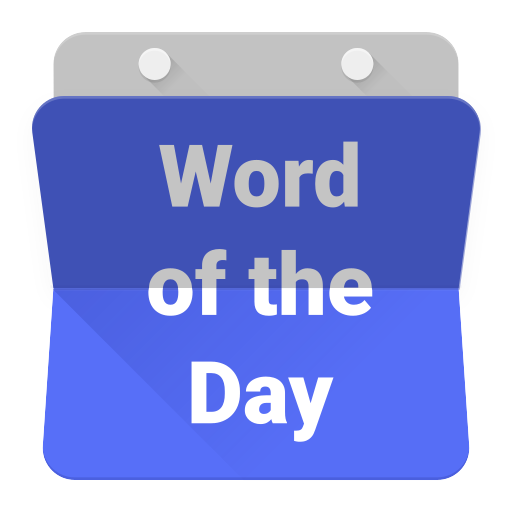 langit
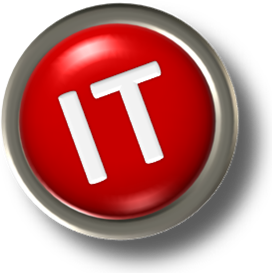 langit
The Indonesian noun “langit”, pronounced “lung it”, means “sky” and “langit-langit” means “ceiling”.
 Isn’t that strange? I never knew the “sky” had a “ceiling”!
Coincidentally, “langit” also means “sky” in Tagalog, the national language of the Philippines. Now that’s no pie in the sky!
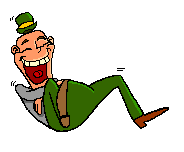 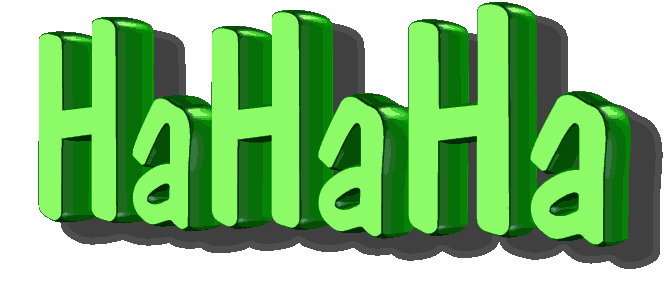